Kingship and Institutions in the 13th century
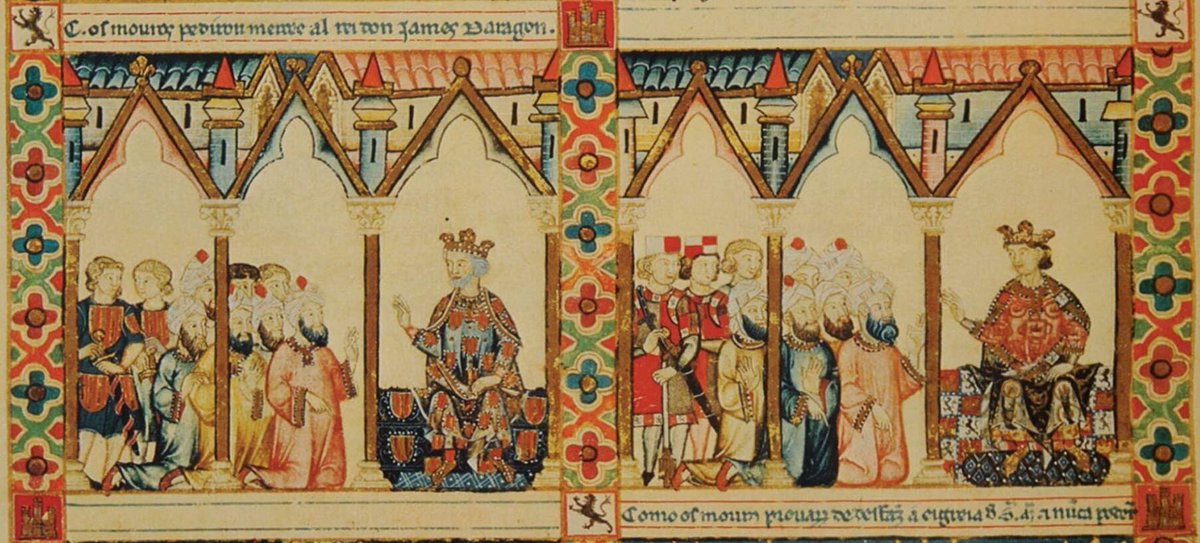 Our focus today…
Alfonso X of Castile “The Wise”
(1212-1284)

Jaume I of Aragon “The Conqueror”
(1213-1276)
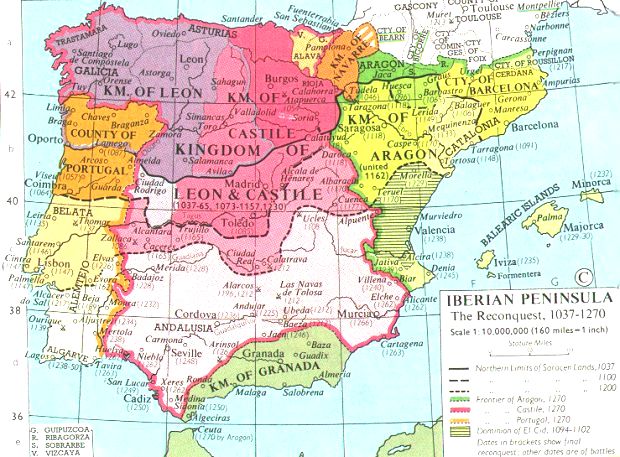 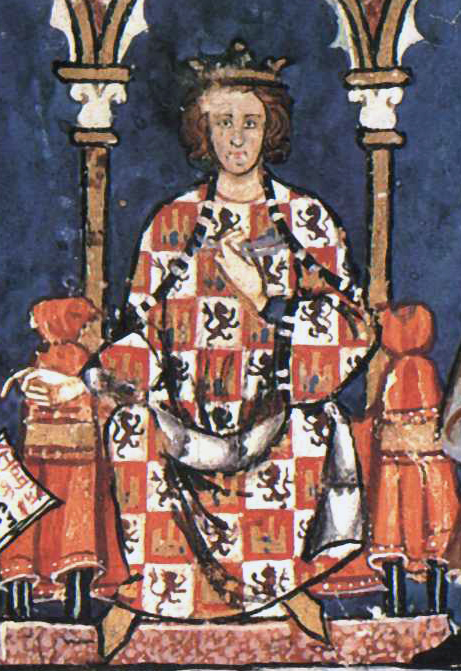 The Idea of Kingship
Castile
Role of frontier
Military role of king
Directs colonization efforts
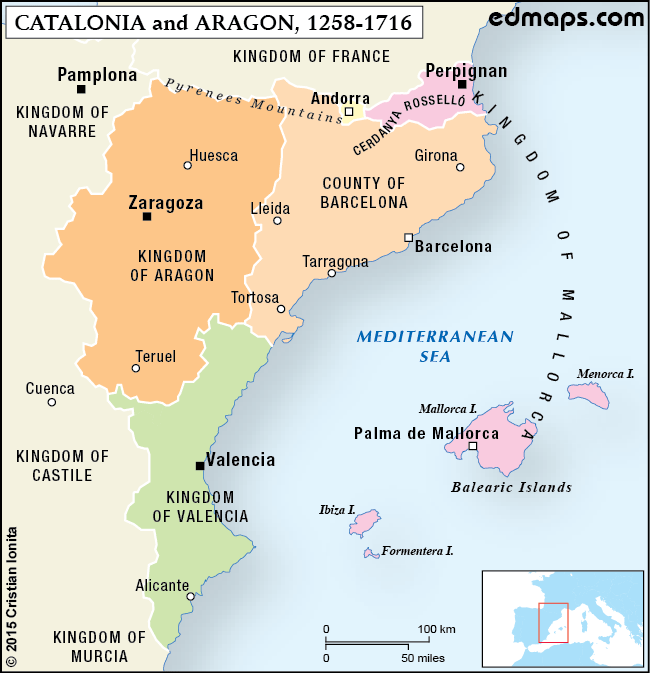 King of the Crown of Aragon
Count of Barcelona
Contractual relationship with nobility
King of Aragon
Nobility have land through conquest
King of the Balearic Islands
King of Valencia
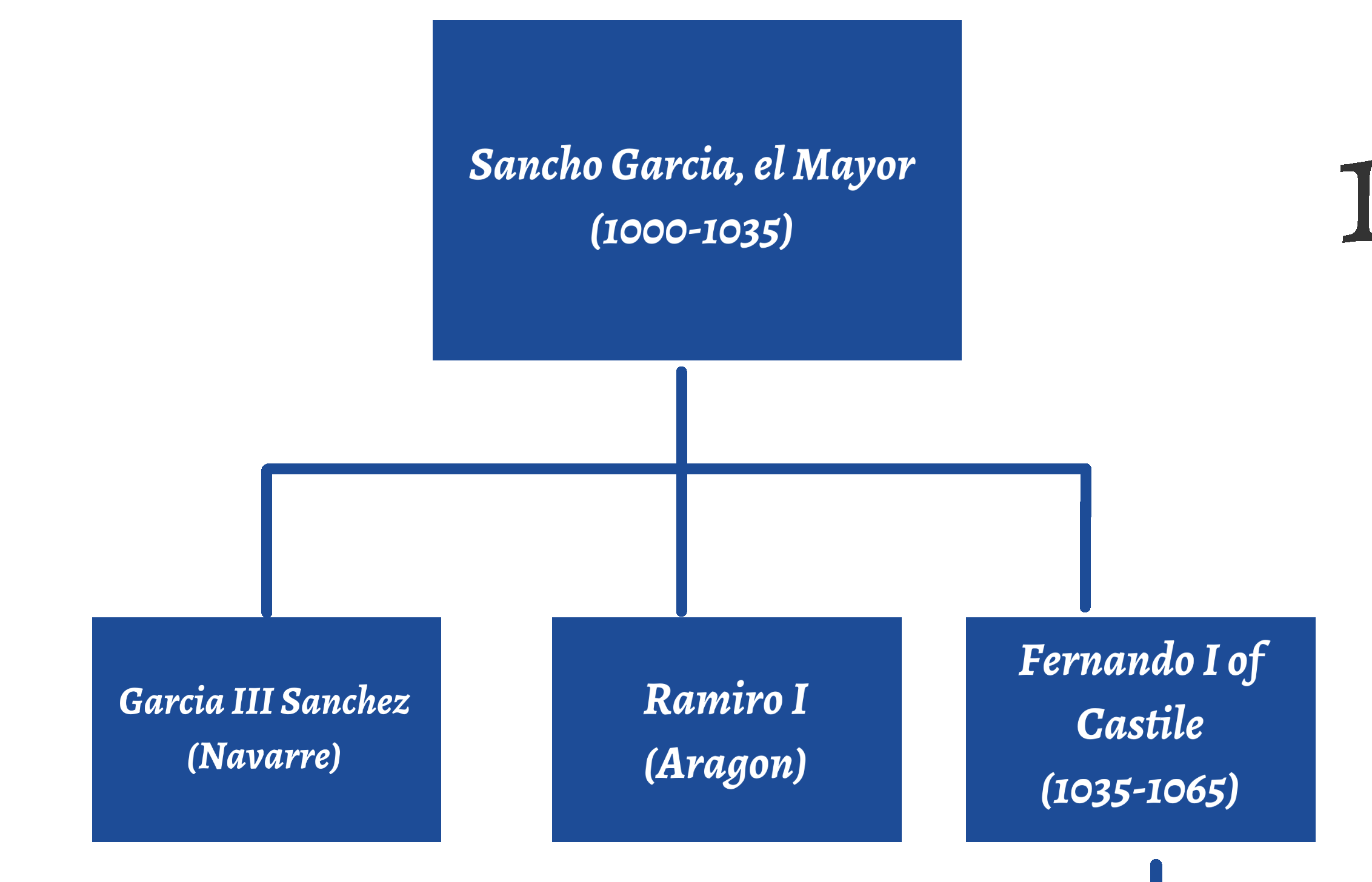 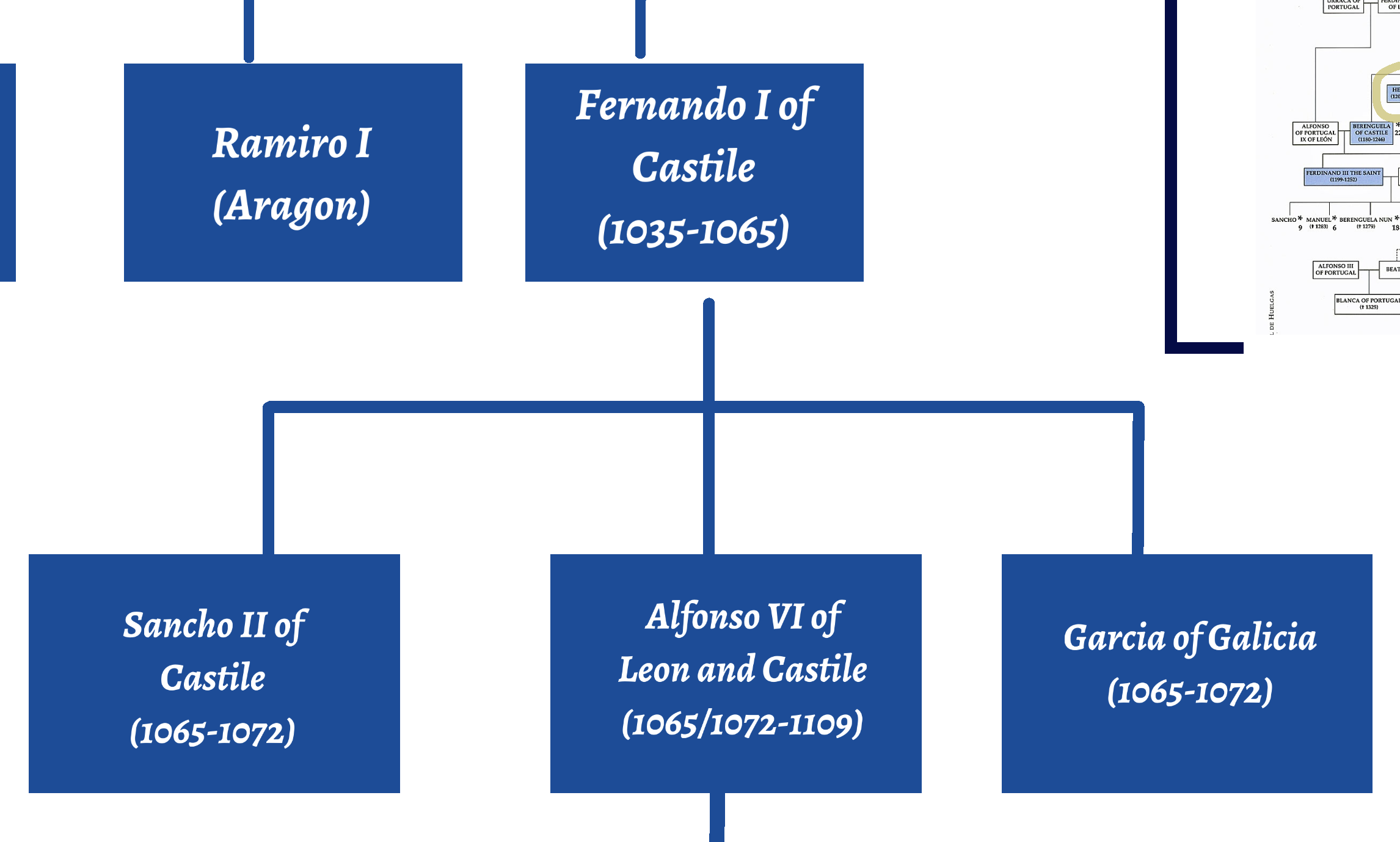 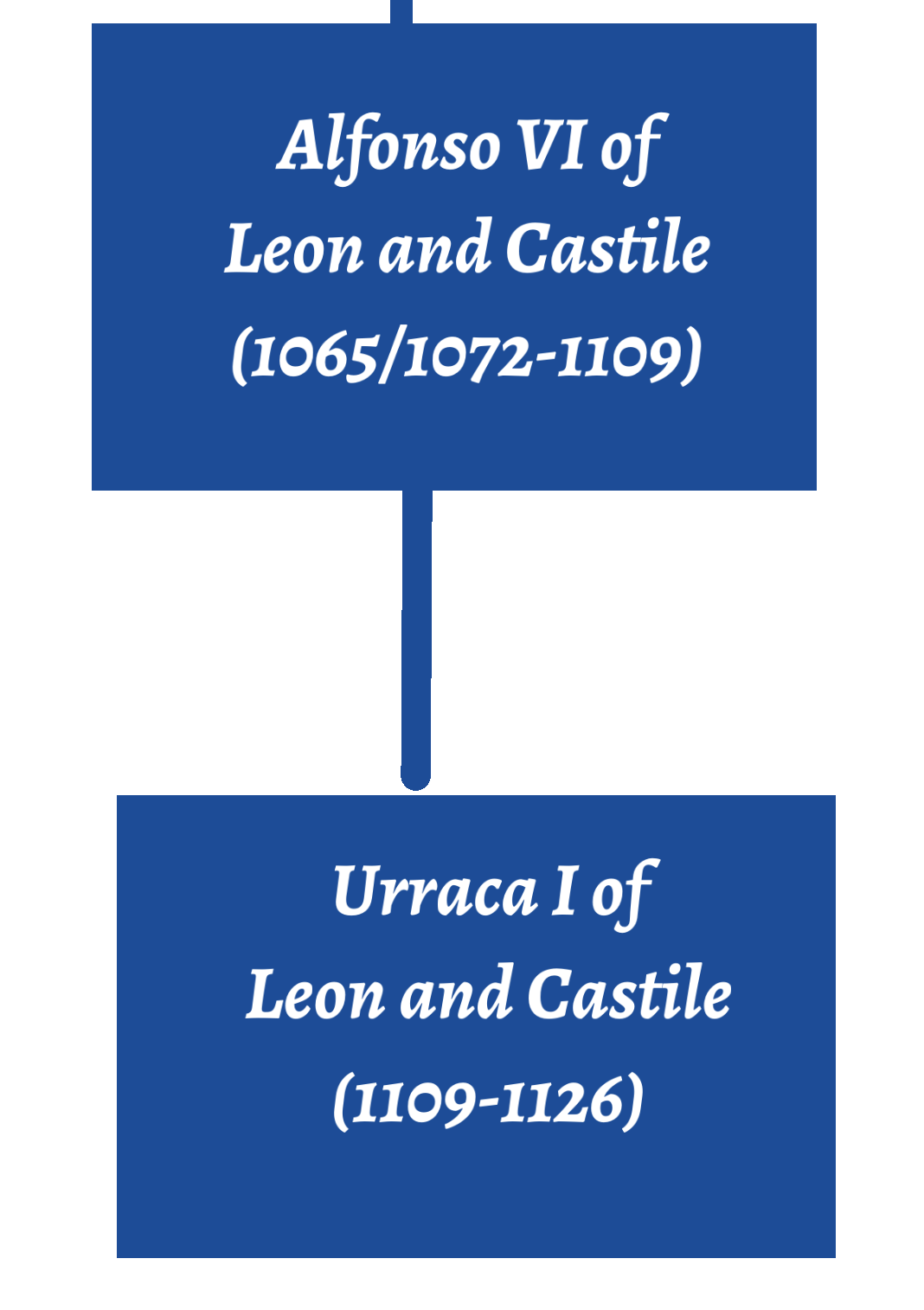 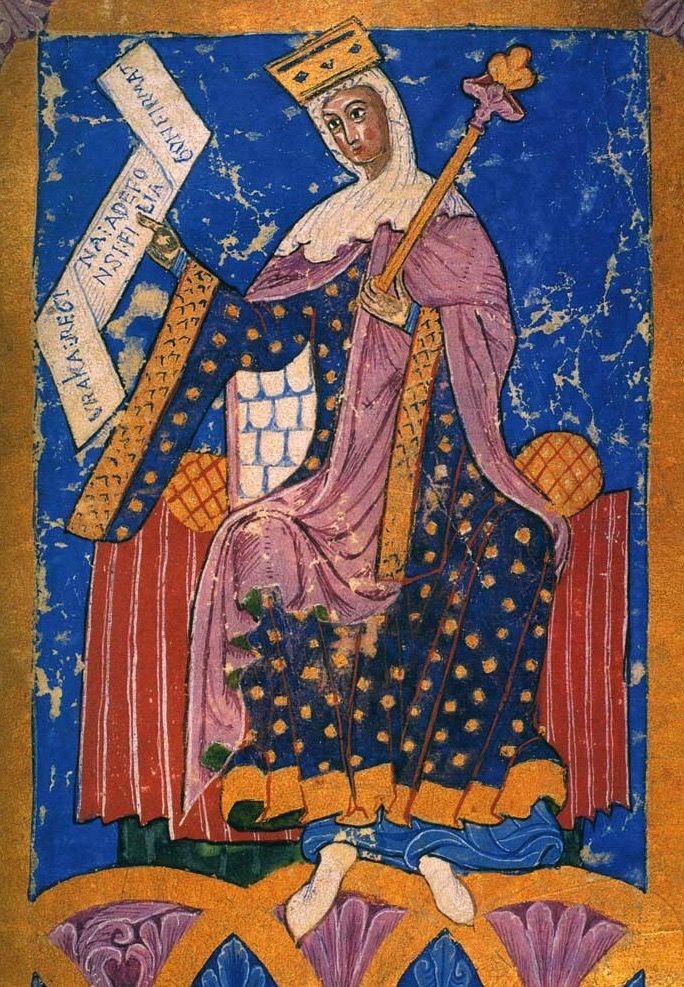 Separated 1112
At War 1112-1126
Married 1109
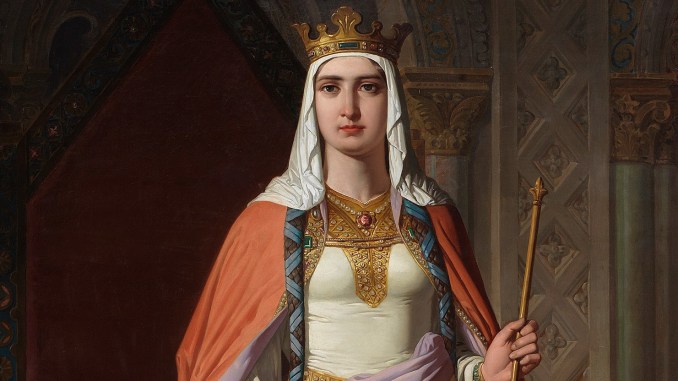 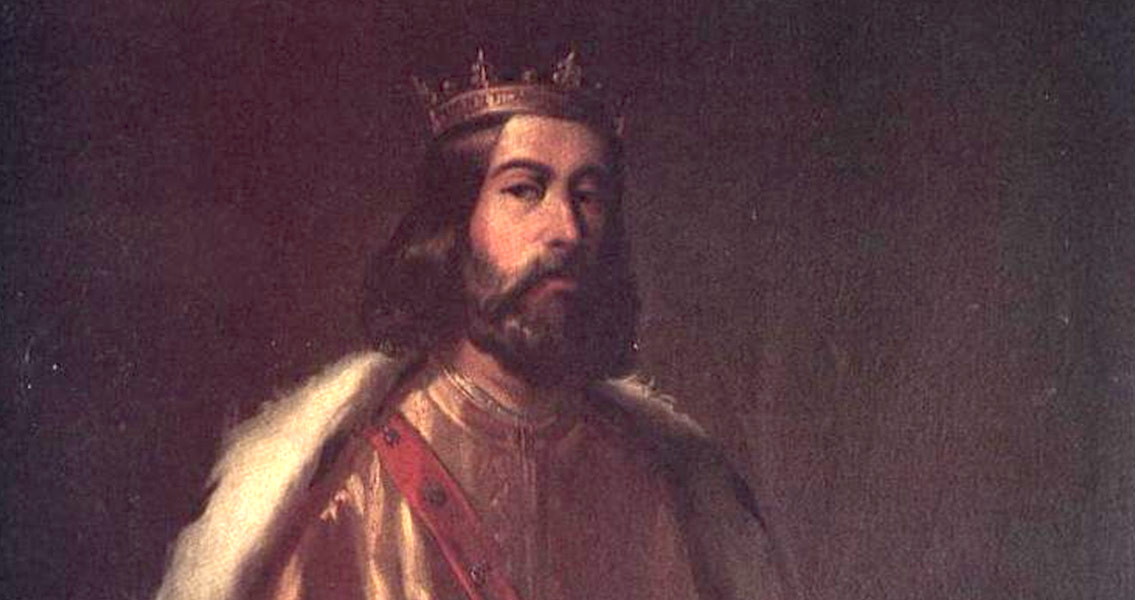 Urraca of Castile
Alfonso I of Aragon and Navarre
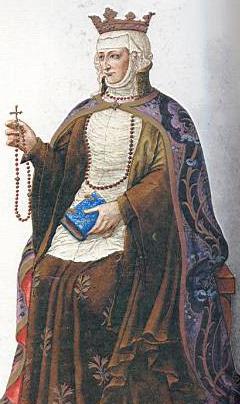 Berenguela of Castile
Daughter of Alfonso VIII
Heir of Father after brother Enrique died (1217)
Stepped aside for son Fernando III (1217-1252)
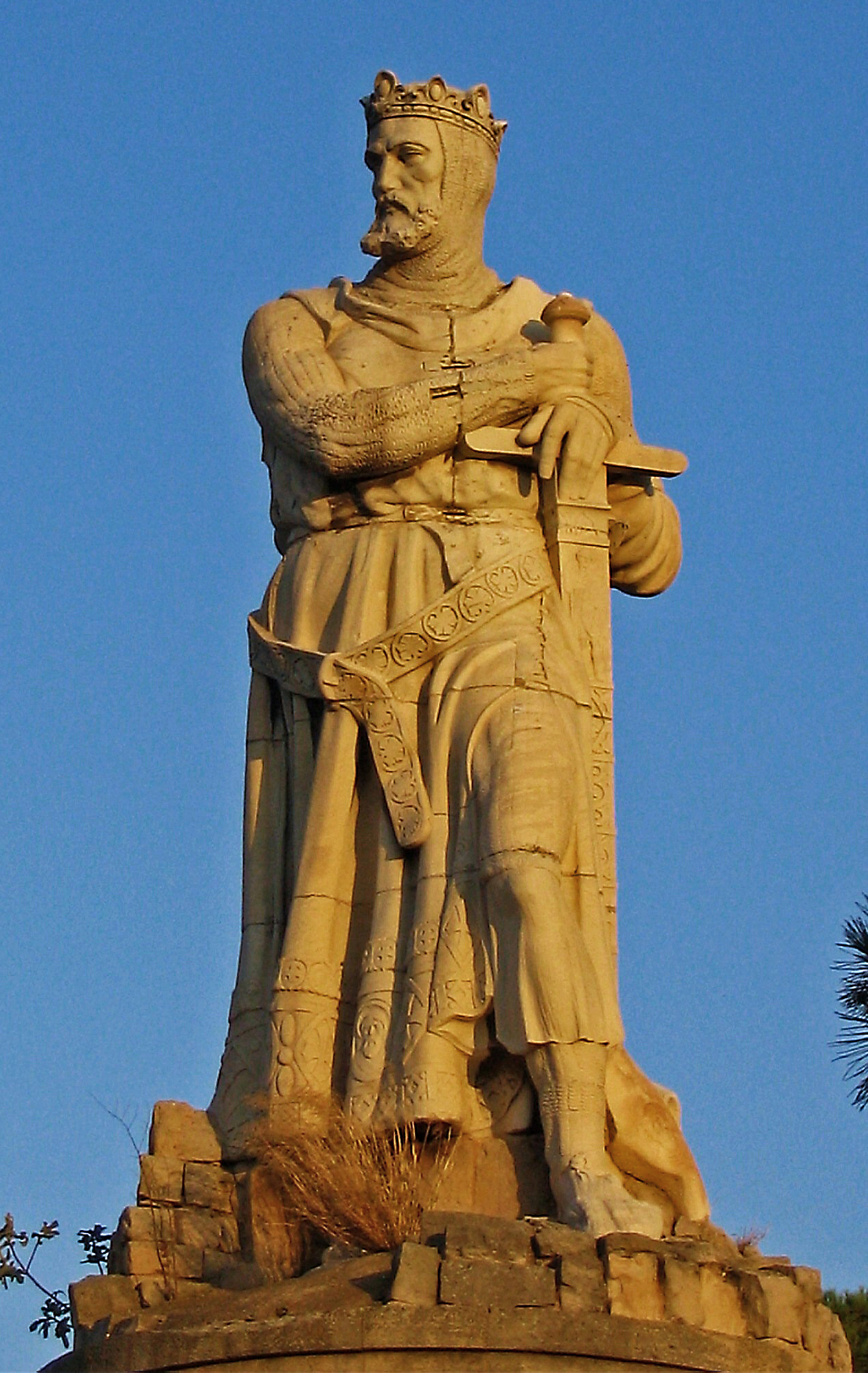 Alfonso I “The Battler”
Conquered Zaragoza
Died without heirs (1134)
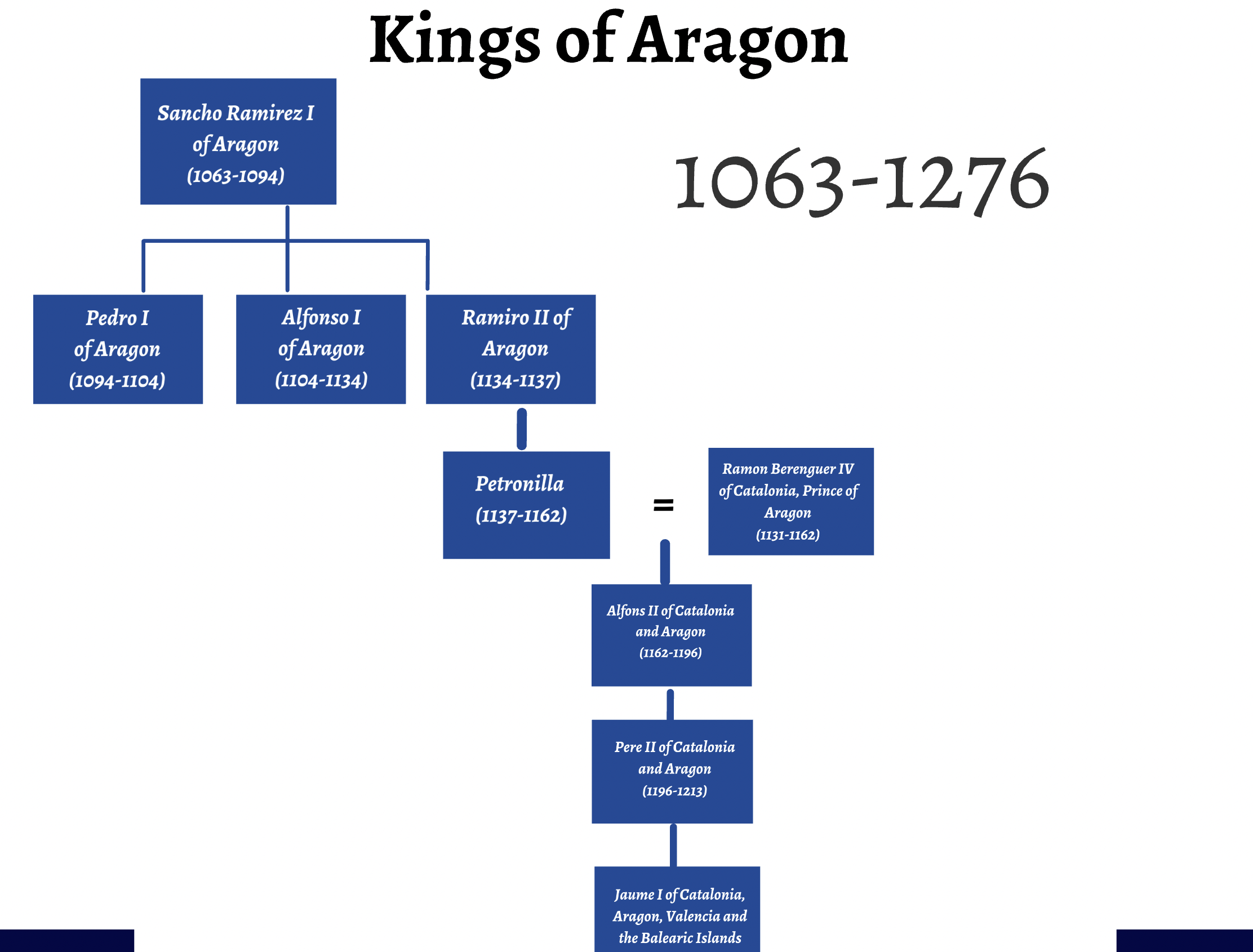 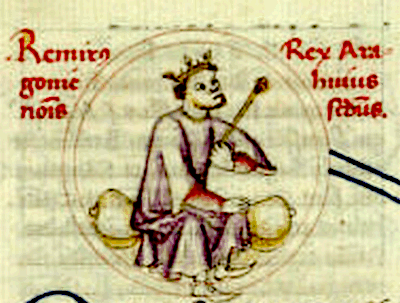 Ramiro II
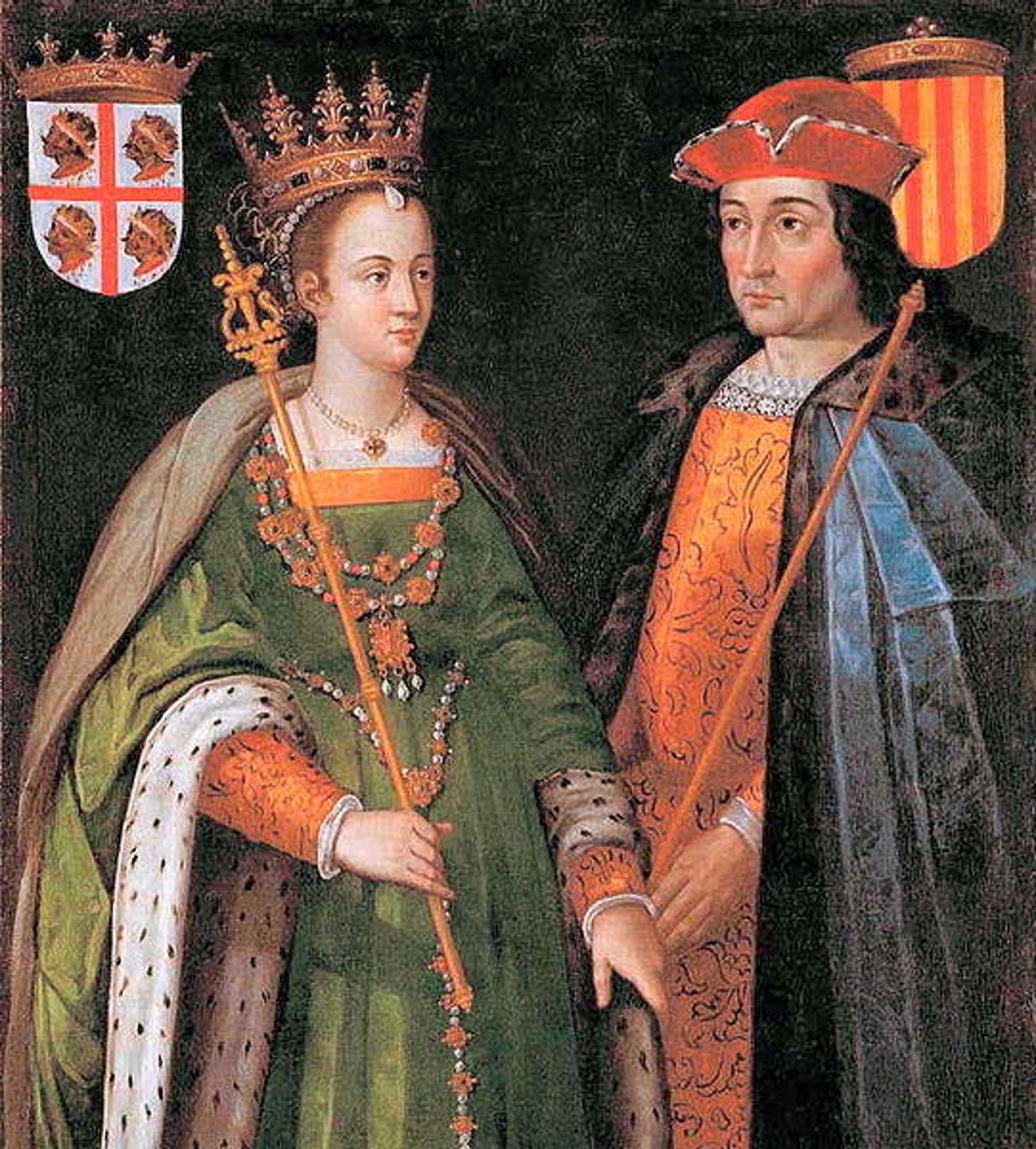 Count Ramon Berenguer IV of Catalona married Petronila, Queen of Aragon (1150)
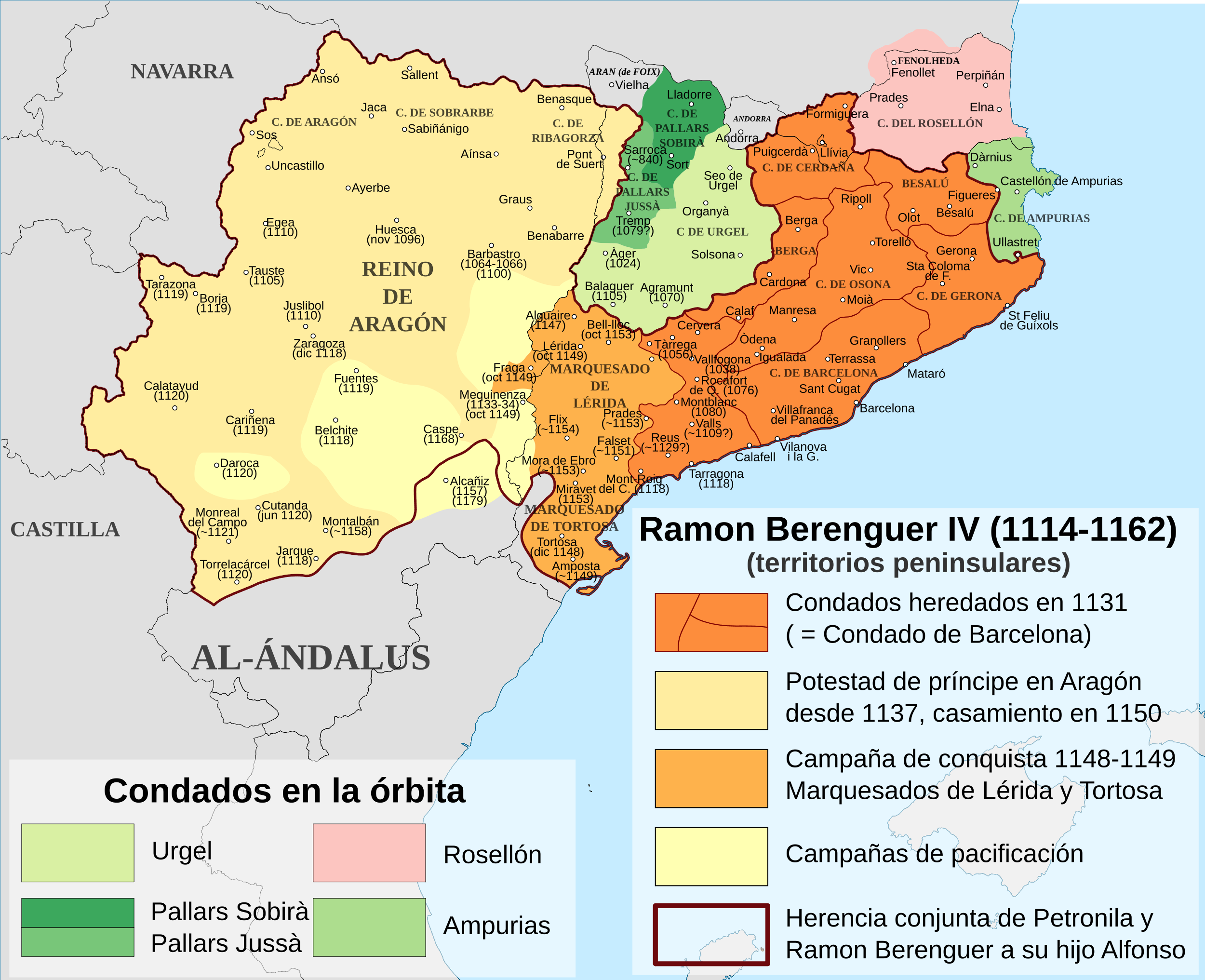 Gains through marriage
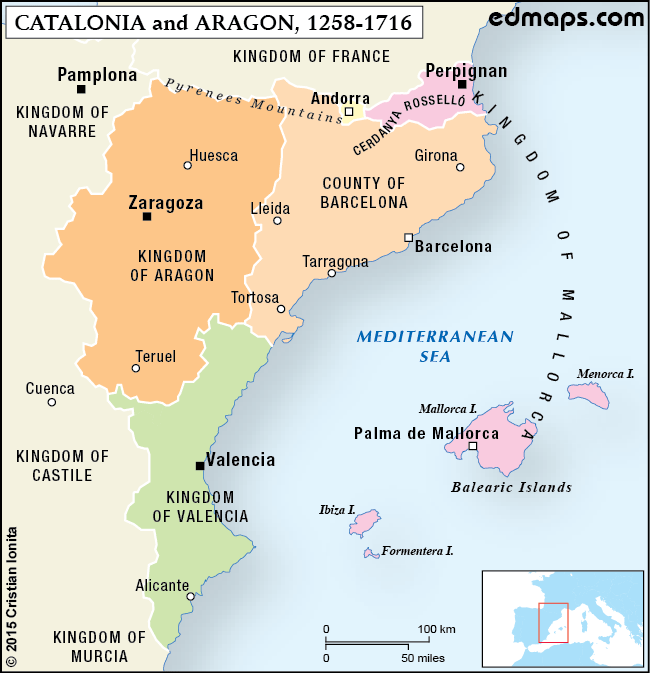 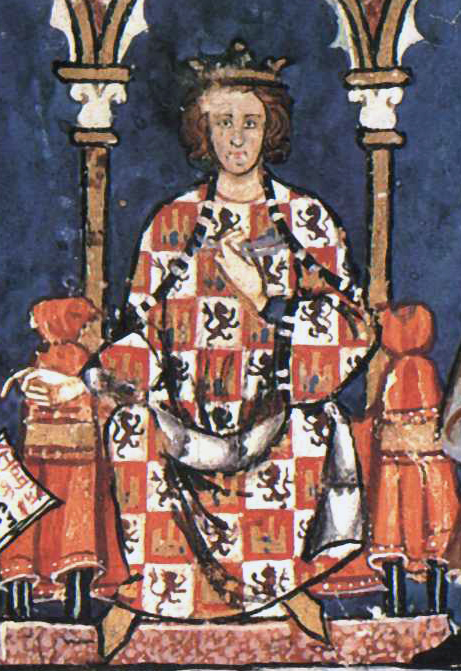 Alfonso X “the Wise”
Siete Partidas (1251-1265)
Based on Roman Law
Not put into force until 1348
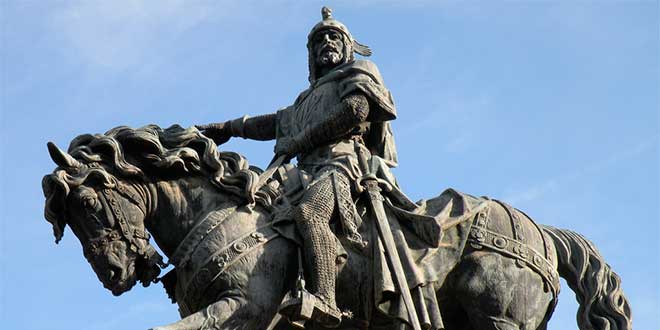 Jaume I “The Conqueror”
Fueros de Aragon (1247)
Furs de Valencia (1239)
Establishment of Cortes/Corts
Royal Council (curia regis)
Expanded Council (curia plena)
Cortes/Corts
Established 1188 in Castile
KING
CORTES/CORTS
Prelates (archbishops and bishops)
Townsmen
Nobles (ricos hombres and caballeros)
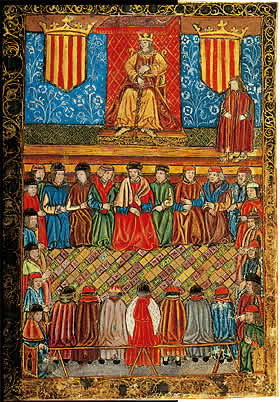 Business of Cortes/Corts
Public administration
Royal Household
Economy
Status of Muslims and Jews
Image: Meeting of the Catalan Cort, 15th c.
Cortes gives consent to king’s request for taxation
Corts/Cortes in the Crown of Aragon: Catalonia, Aragon, Valencia
Differences from Castile
More estates (Aragon = 4)
Townsmen as honrats ciutadans not nobles
Can’t enact legislation without consent of Corts
Had to respond to petitions before taxation granted